Associez chaque plan  à un plan de Jaws
Identifiez le procédé pour susciter l’angoisse chez le spectateur
1
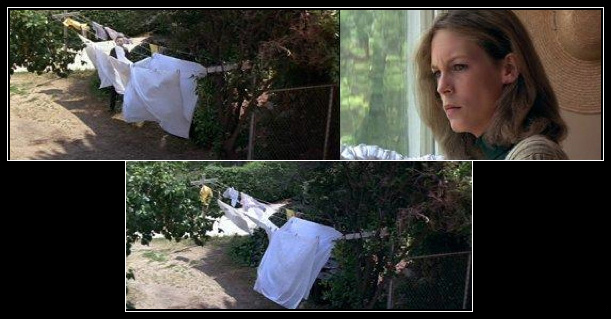 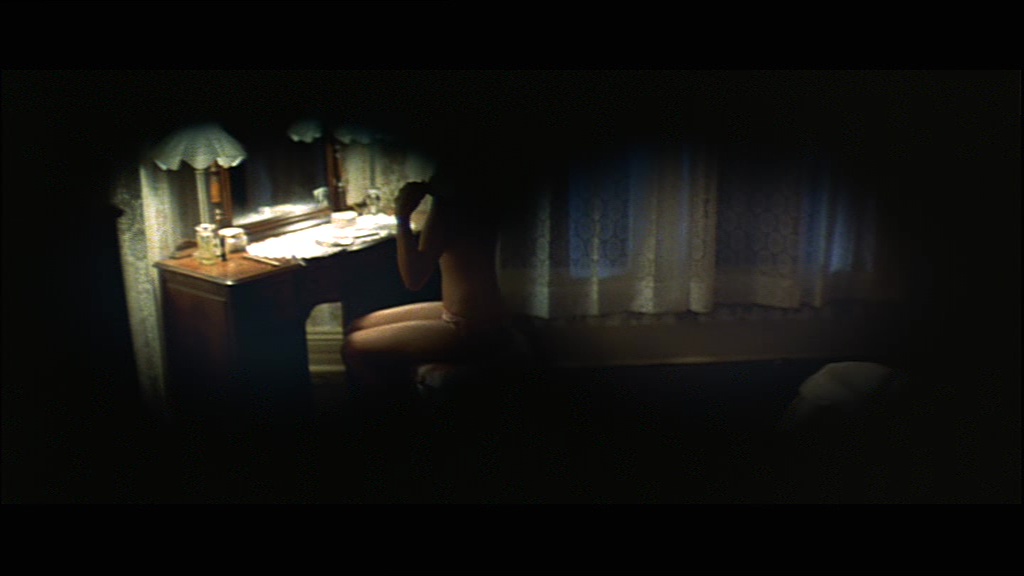 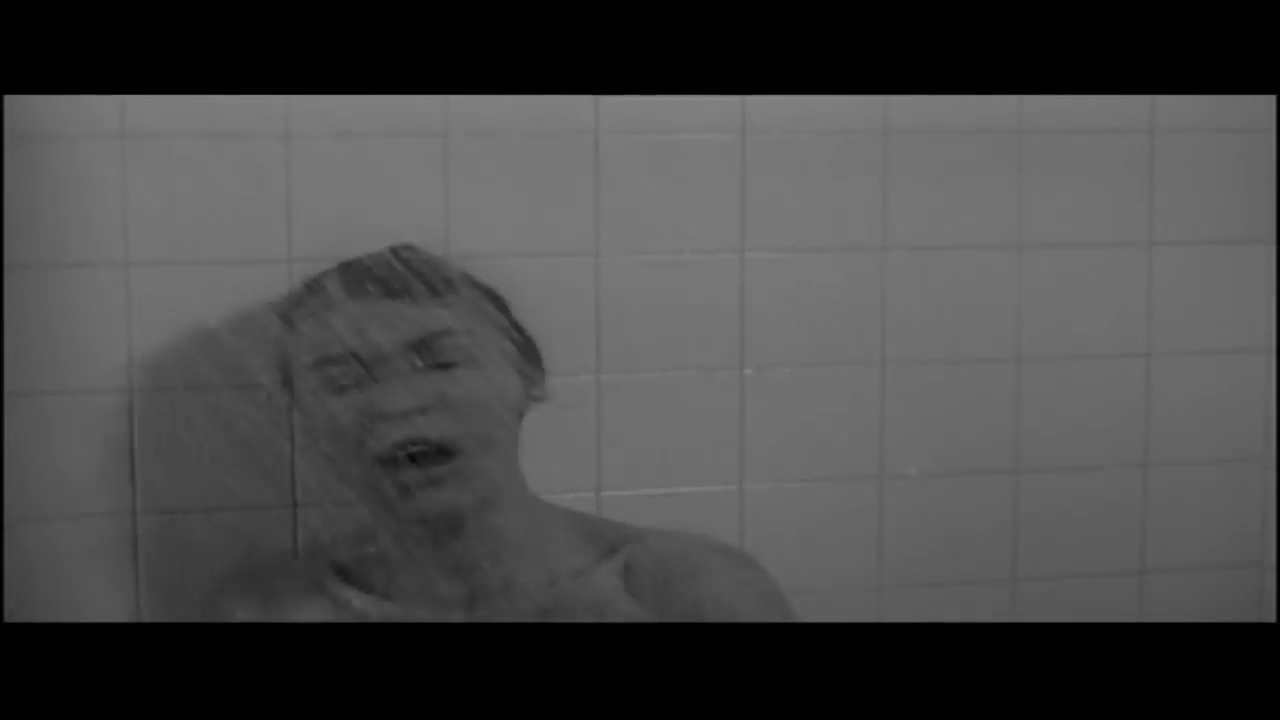 3
2
Psychose, A. Hitchcock, 1960
Halloween, J. Carpenter, 1978 (1, 2)
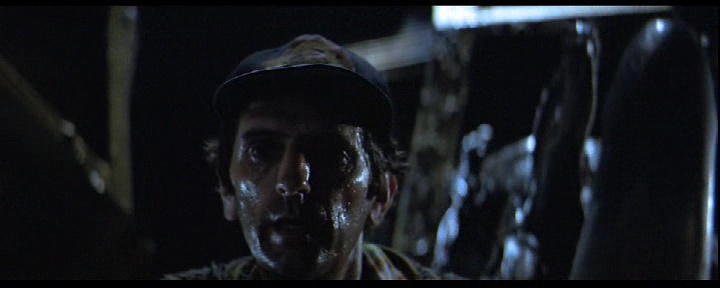 4
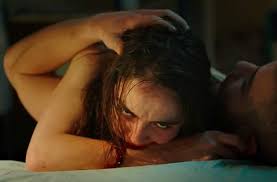 5
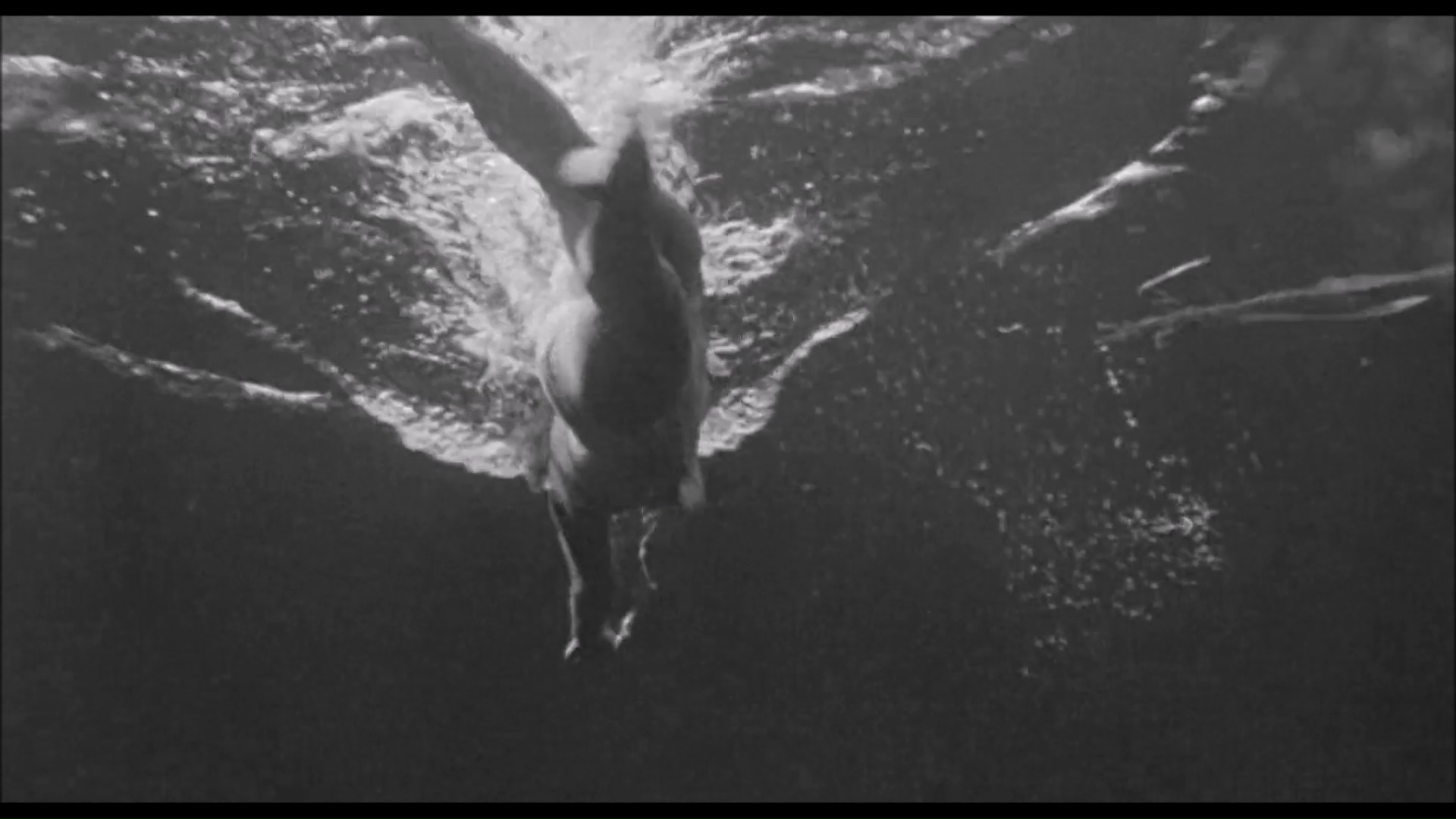 6
Alien, R. Scott, 1979
Grave, J. Ducournau, 2017
L’étrange créature du lac noir, J. Arnold, 1954
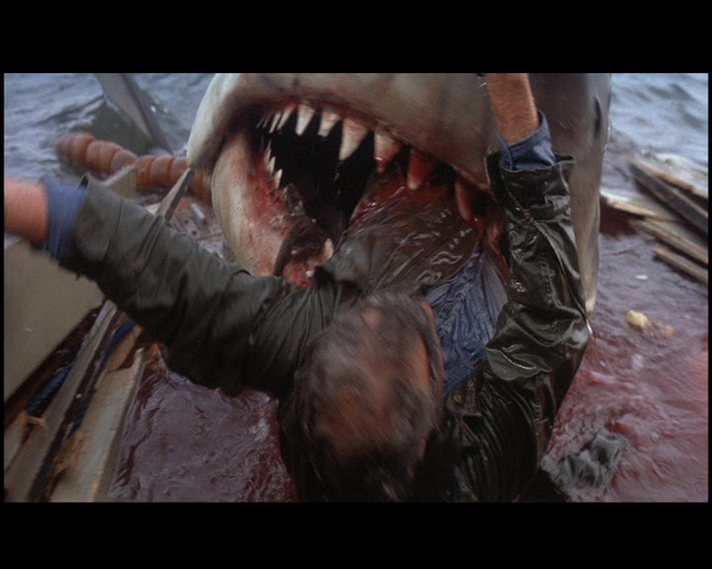 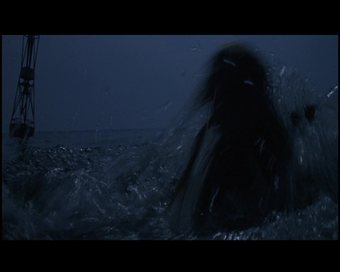 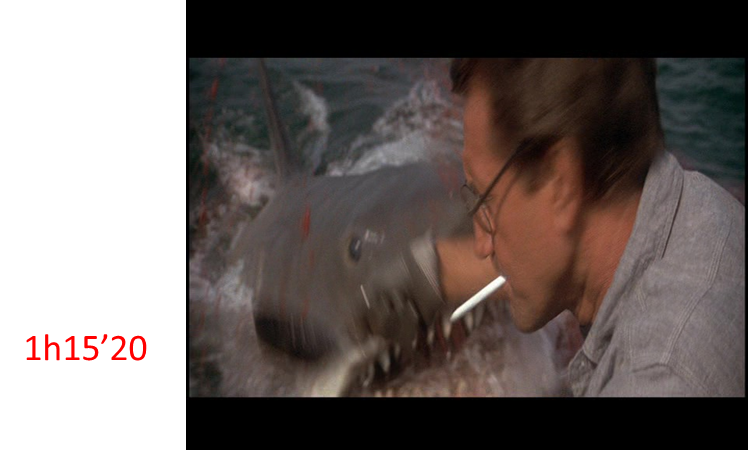 A
C
B
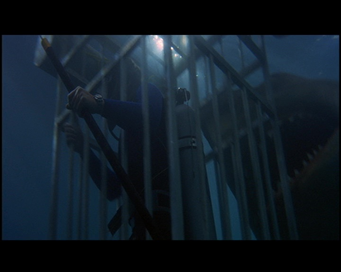 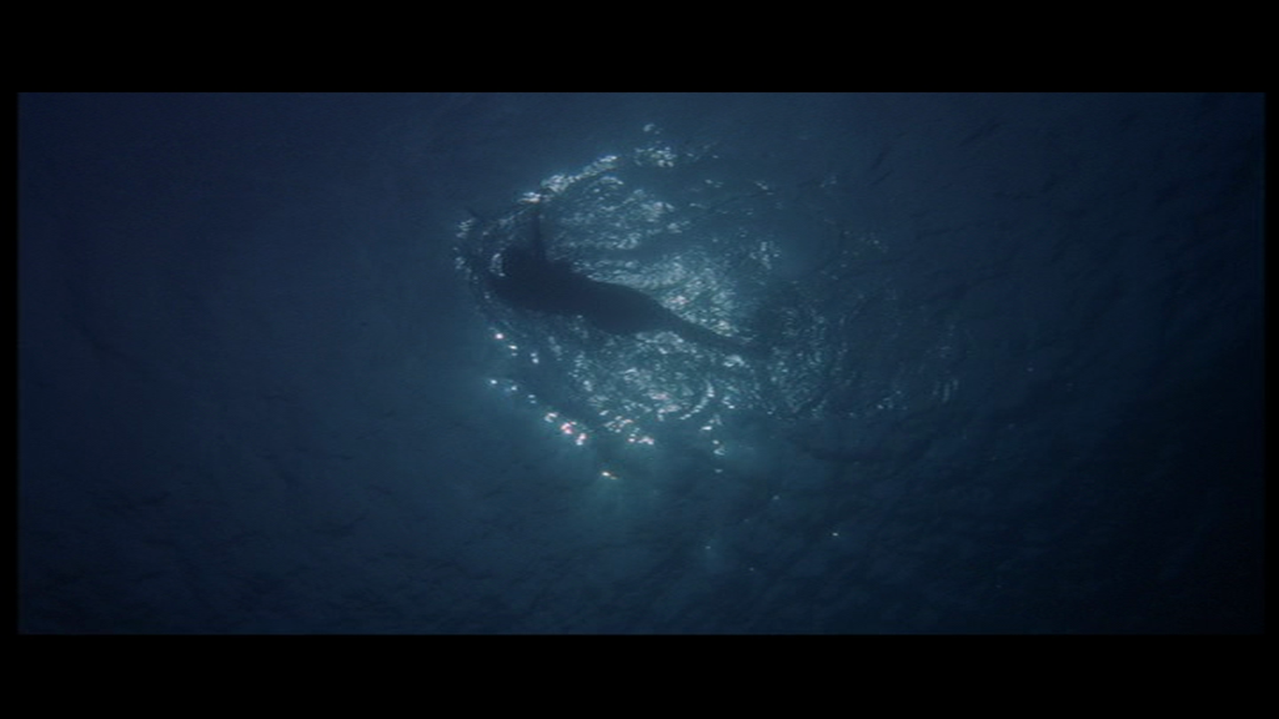 E
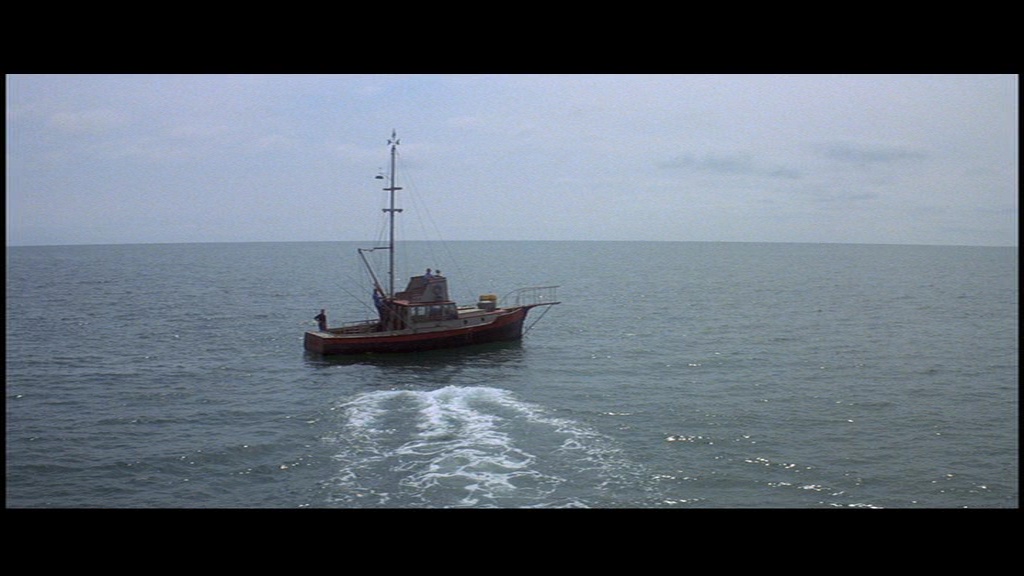 F
D
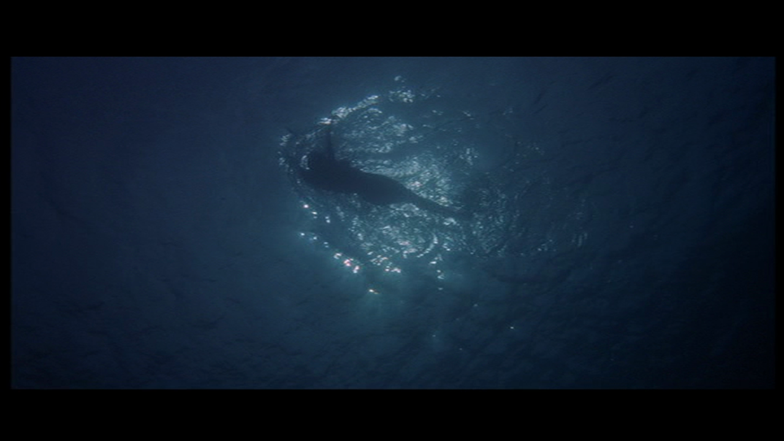 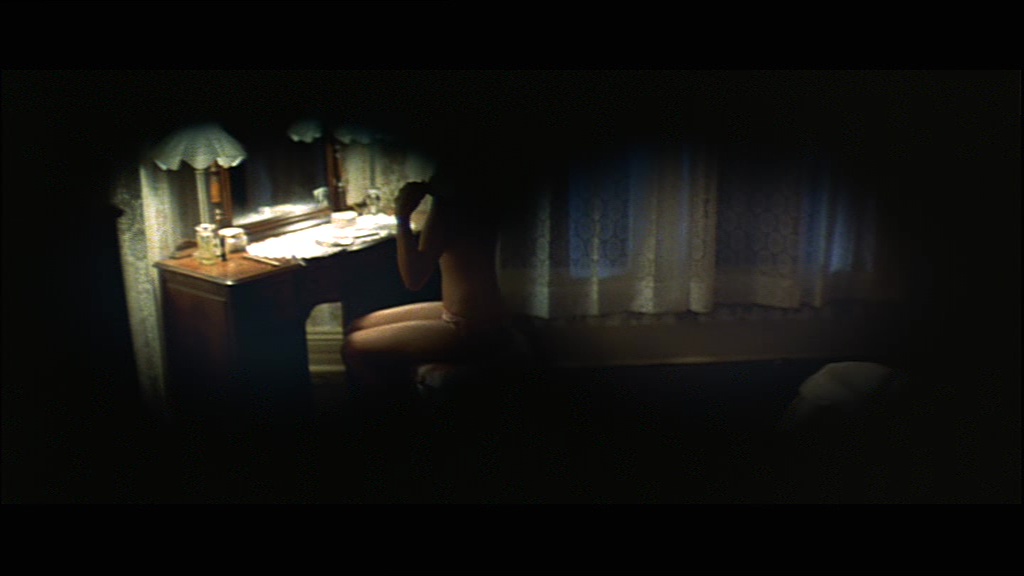 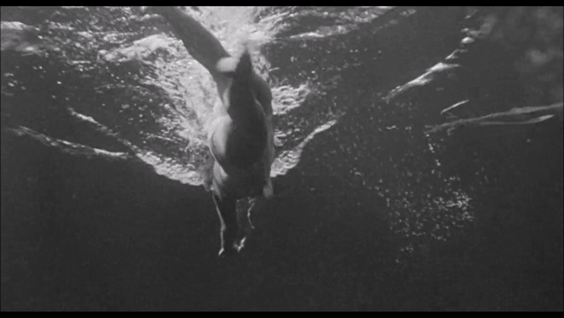 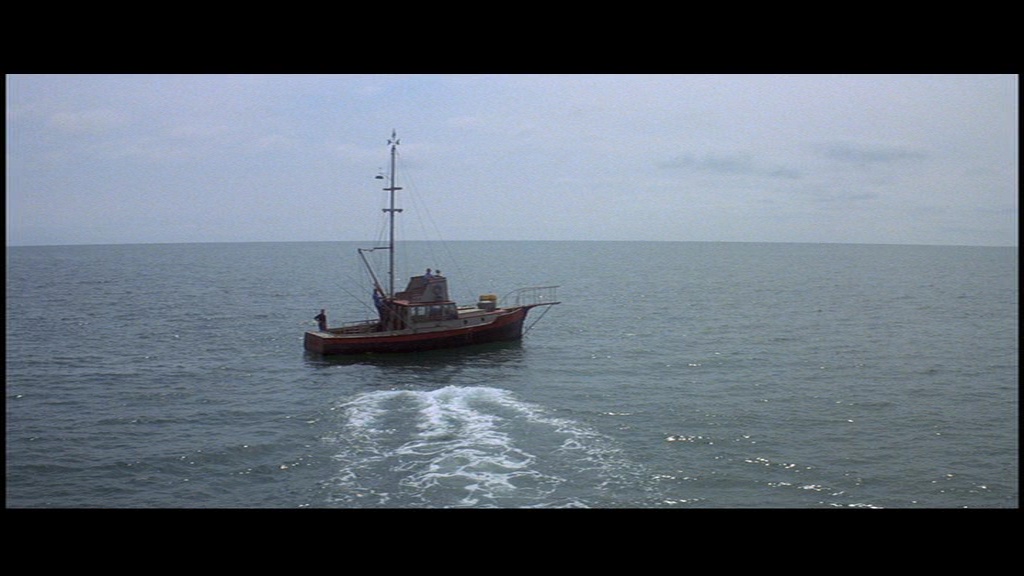 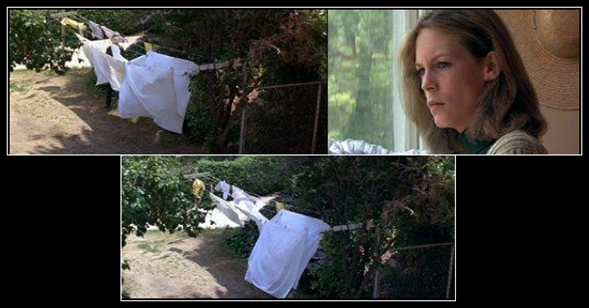 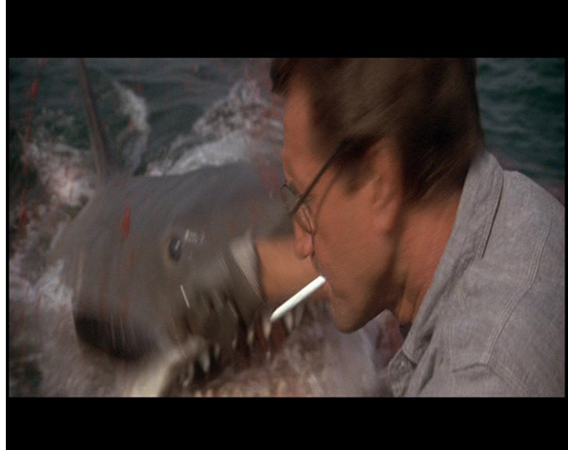 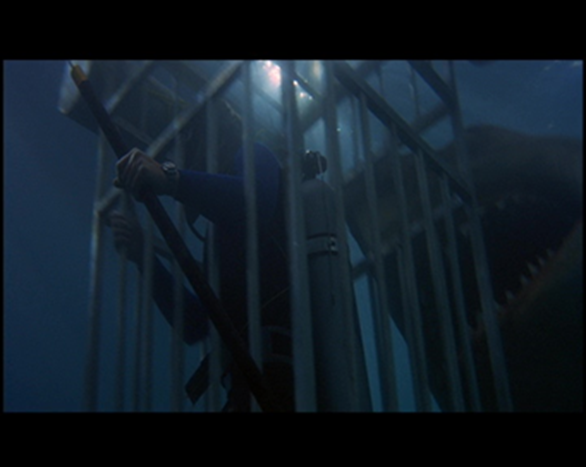 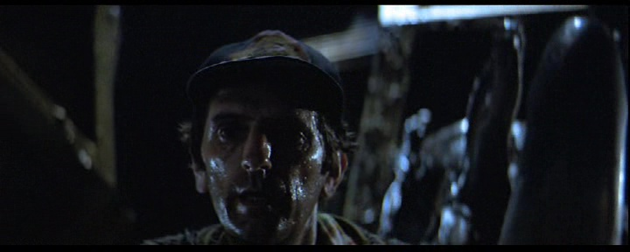 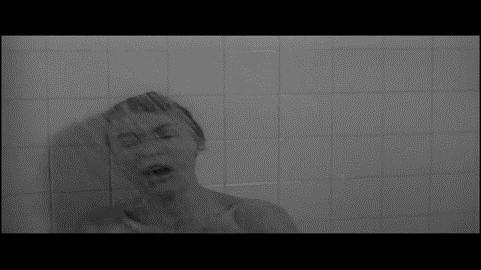 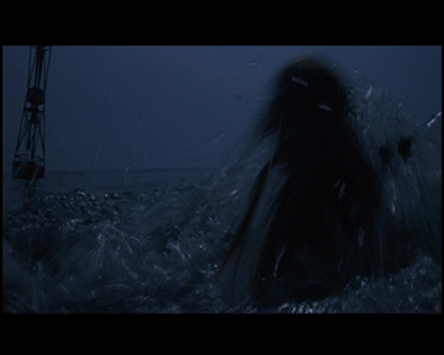 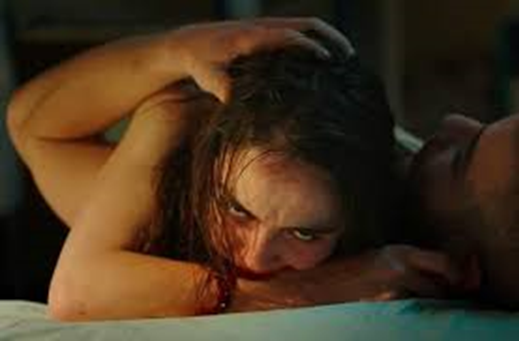 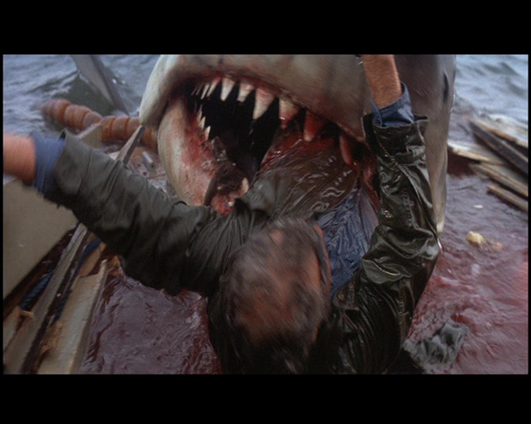